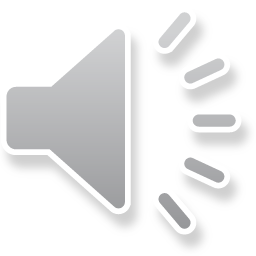 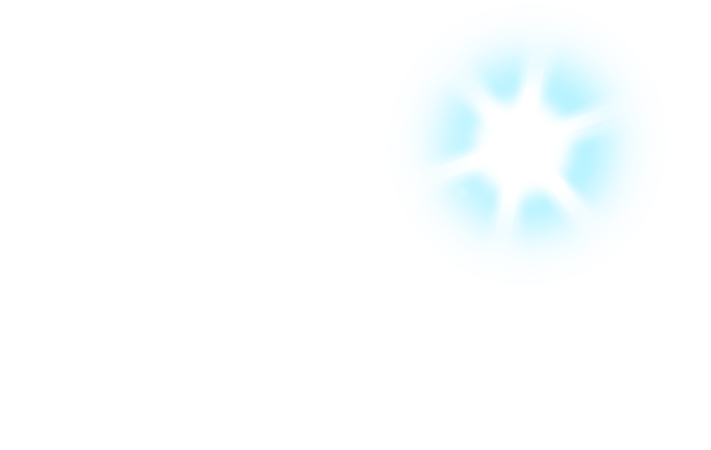 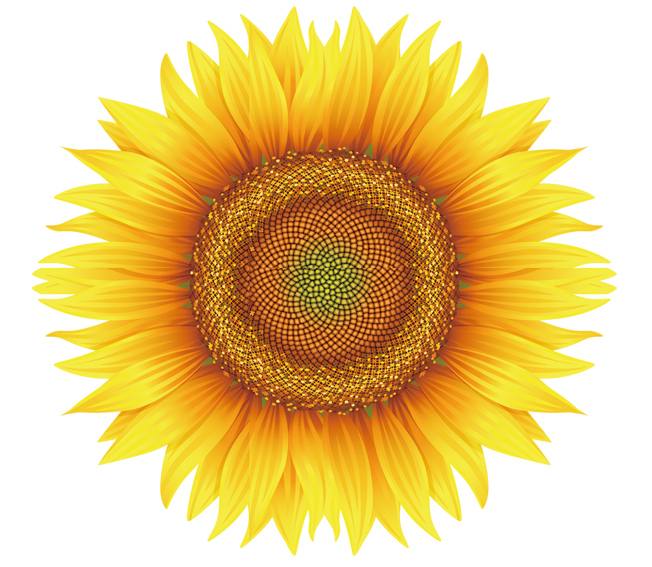 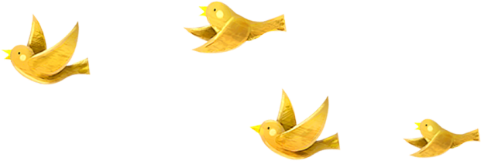 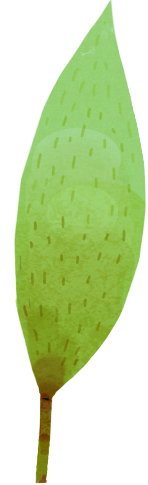 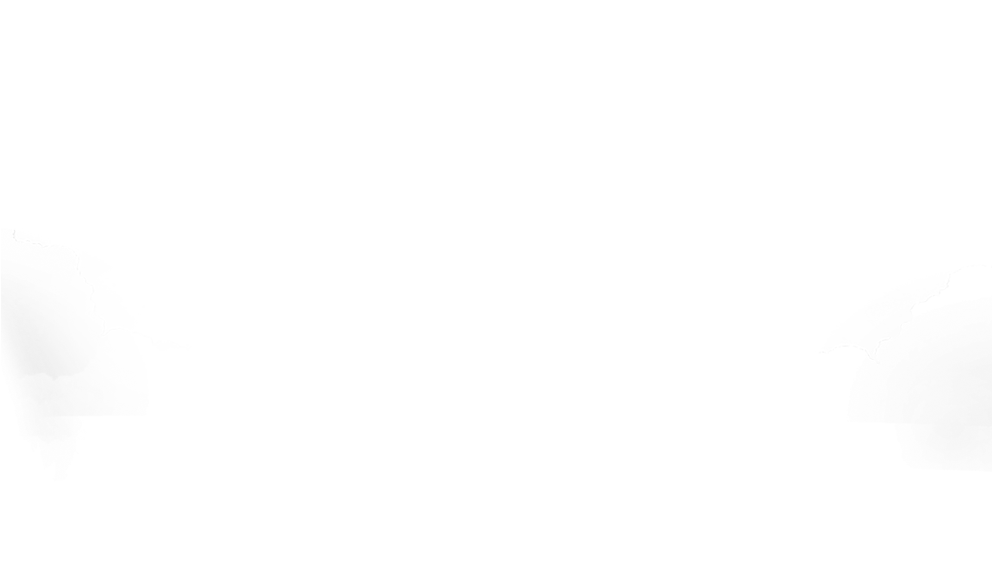 Bài 5
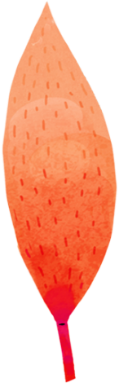 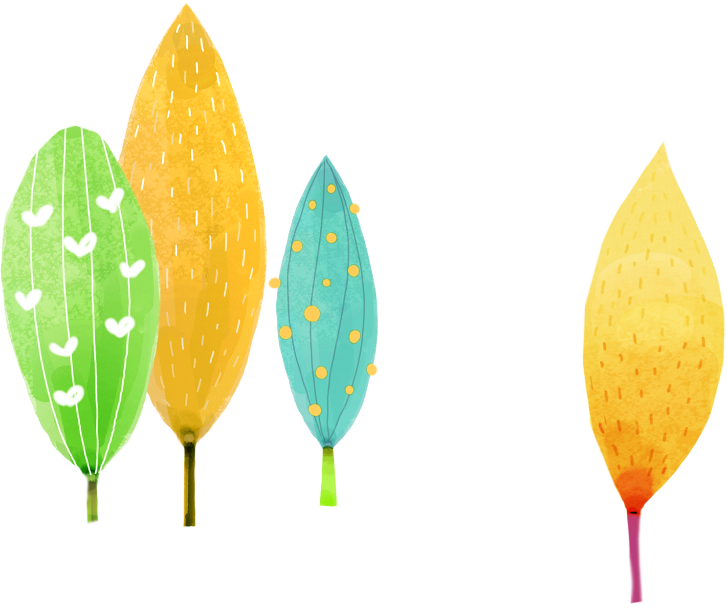 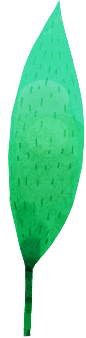 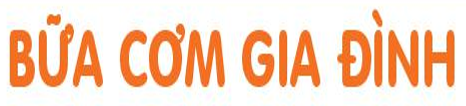 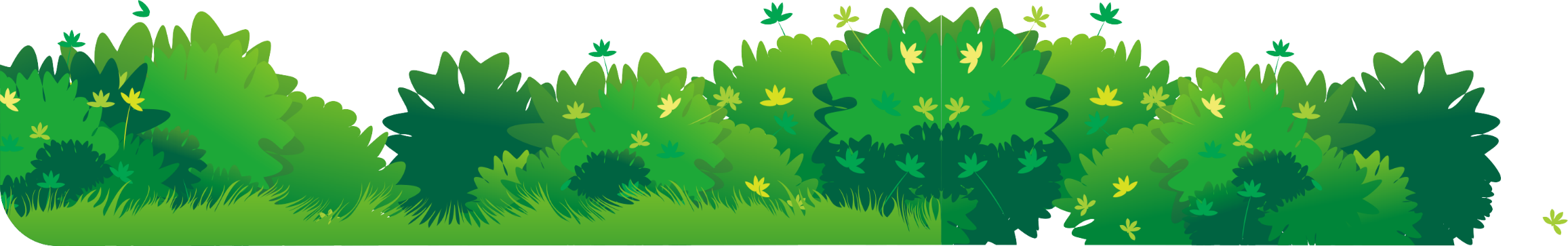 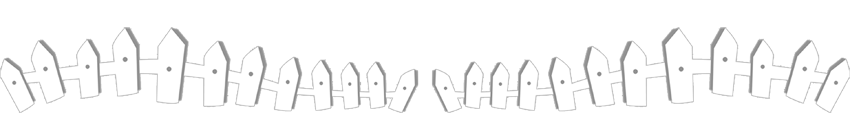 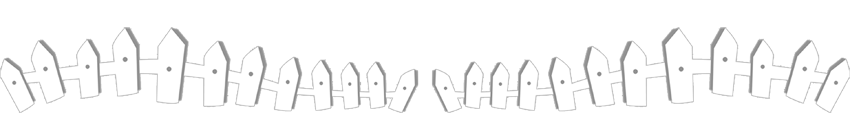 Giáo viên: Nguyễn Thị Vân Liên
[Speaker Notes: 更多模板请关注：https://haosc.taobao.com]
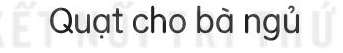 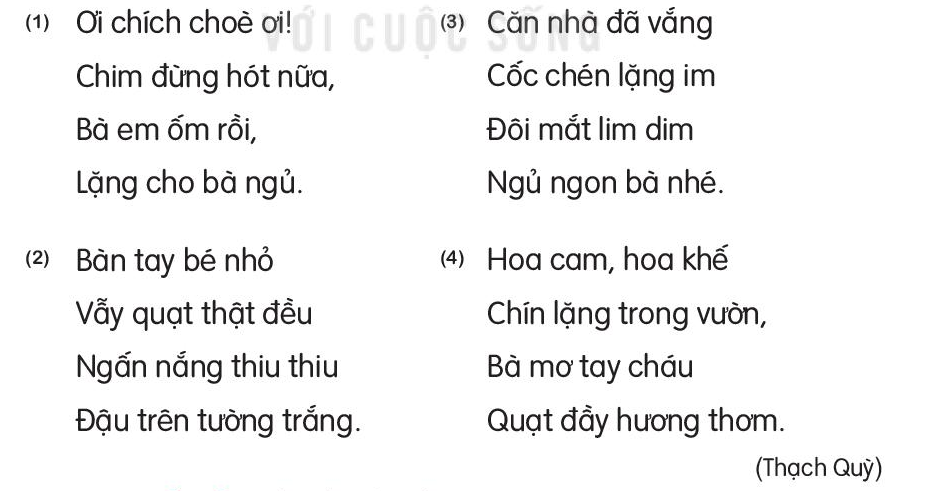 Vì sao bạn nhỏ không muốn chích chòe hót?
Bạn nhỏ làm gì trong lúc bà ngủ?
Em nghĩ gì về bạn nhỏ trong bài thơ?
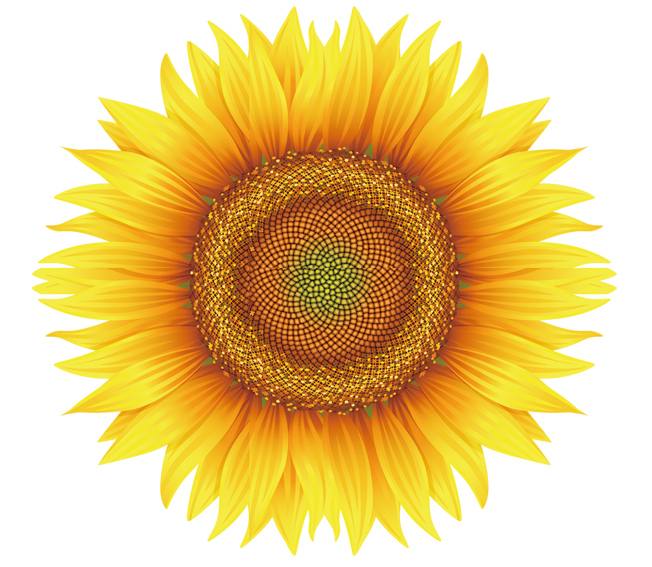 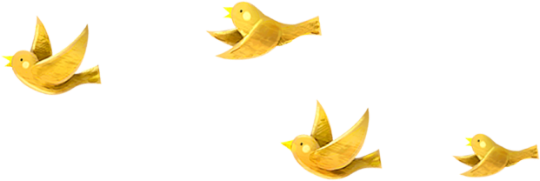 1
Khởi động
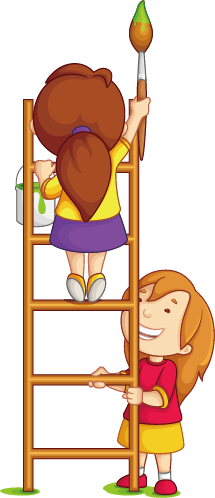 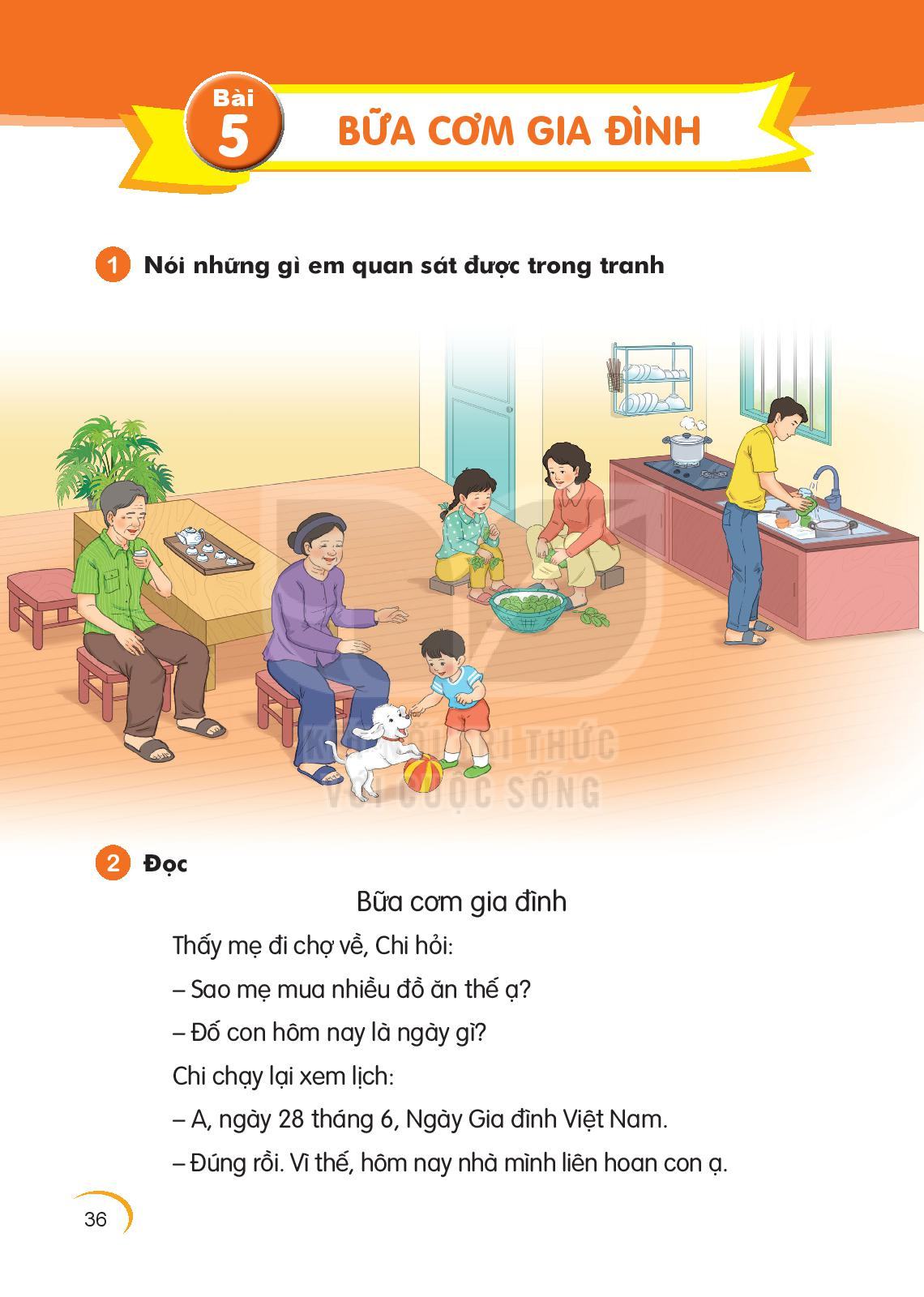 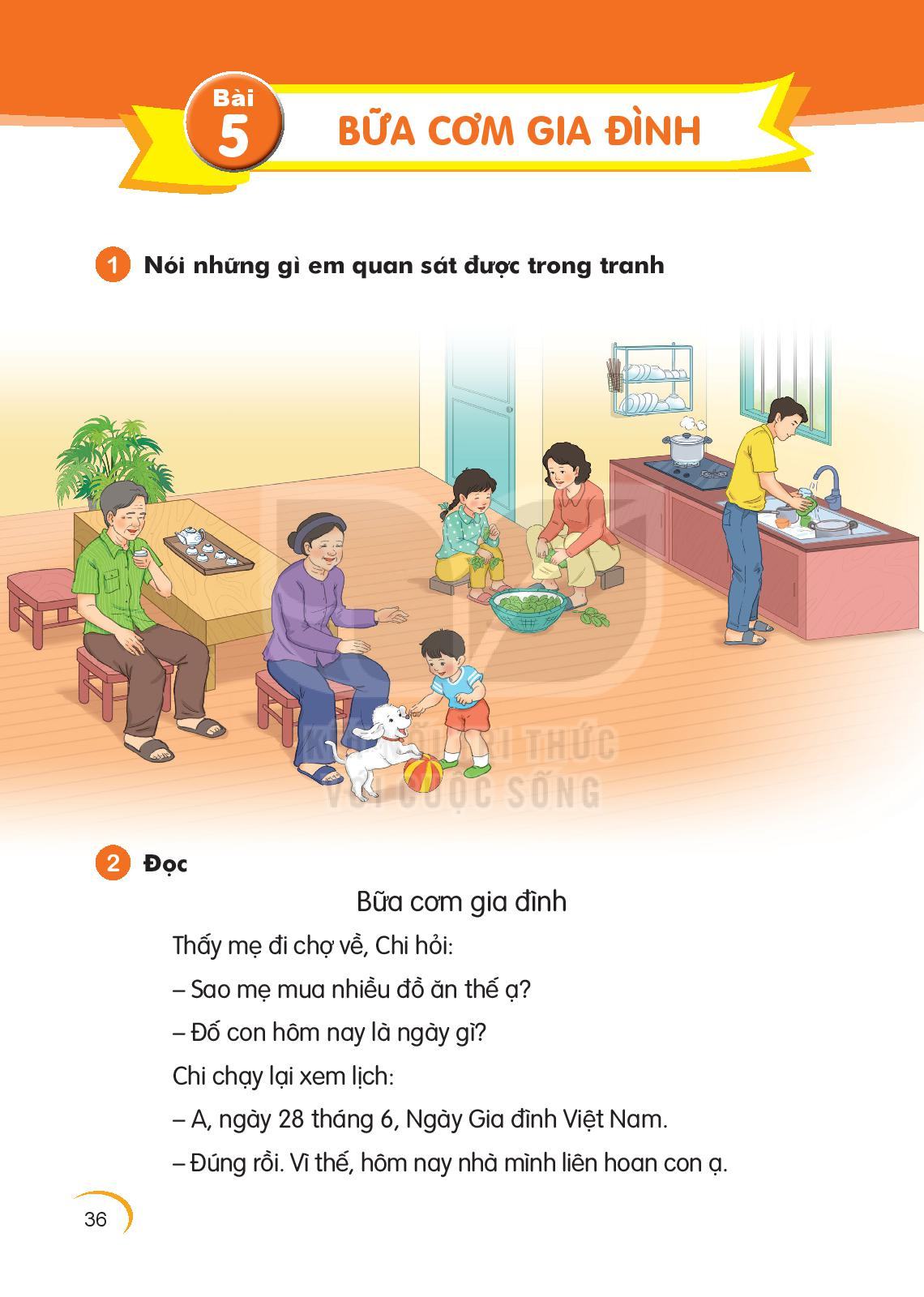 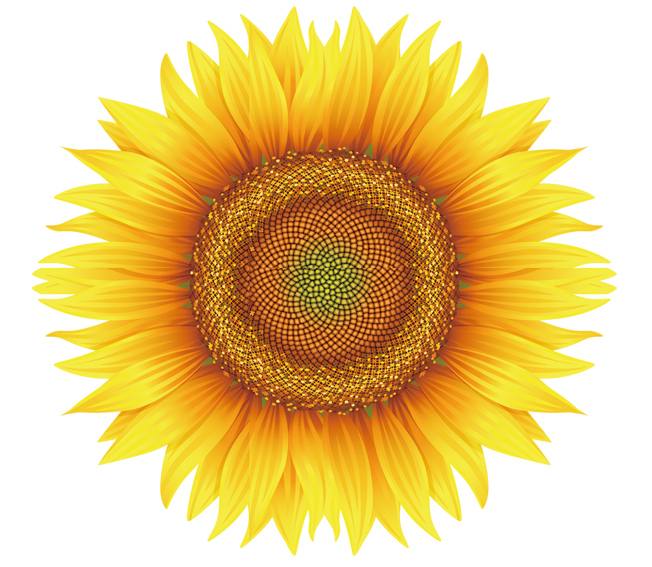 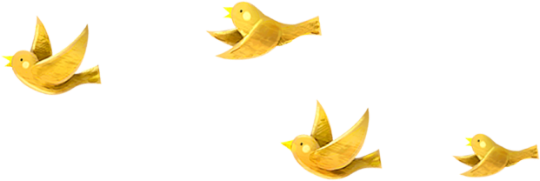 2
Đọc
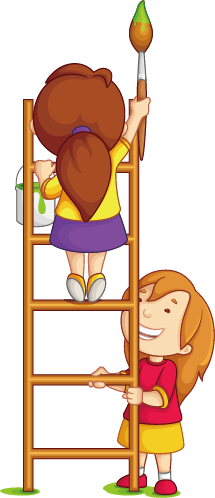 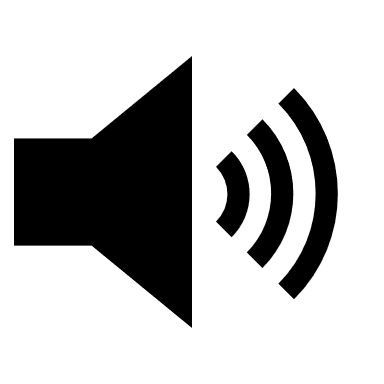 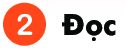 Từ nào có vần mới?
Bữa cơm gia đình
	Thấy mẹ đi chợ về, Chi hỏi:
        - Sao mẹ mua nhiều đồ ăn thế ạ? 
        - Đố con hôm nay là ngày gì?
        Chi chạy lại xem lịch:   
        - A, ngày 28 tháng 6, Ngày Gia đình Việt Nam.
        - Đúng rồi. Vì thế hôm nay nhà mình liên hoan con ạ.
        Chi vui lắm. Em nhặt rau giúp mẹ. Bố dọn nhà, rửa xoong nồi, cốc chén. Ông bà trông em bé để mẹ nấu ăn. Cả nhà quây quần bên nhau. Bữa cơm thật tuyệt. Chi thích ngày nào cũng là Ngày Gia đình Việt Nam.
	                                                                                         (Châu Anh)
xoong
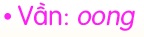 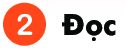 Bữa cơm gia đình
	Thấy mẹ đi chợ về, Chi hỏi:
        - Sao mẹ mua nhiều đồ ăn thế ạ?
        - Đố con hôm nay là ngày gì?
        Chi chạy lại xem lịch:   
        - Ngày 28 tháng 6, Ngày Gia đình Việt Nam.
        - Đúng rồi.    Vì thế hôm nay nhà mình liên hoan con ạ.
        Chi vui lắm.    Em nhặt rau giúp mẹ.      Bố dọn nhà, rửa xoong nồi, cốc chén.    Ông bà trông em bé để mẹ nấu ăn.    Cả nhà quây quần bên nhau.      Bữa cơm thật tuyệt. Chi thích ngày nào cũng là Ngày Gia đình Việt Nam.
	                                                               (Châu Anh)
1
2
3
4
5
6
7
8
9
10
11
12
13
14
Đọc câu lần 1
Luyện đọc từ
liên hoan
quây quần
tuyệt
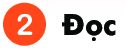 Bữa cơm gia đình
	Thấy mẹ đi chợ về, Chi hỏi:
        - Sao mẹ mua nhiều đồ ăn thế ạ?
        - Đố con hôm nay là ngày gì?
        Chi chạy lại xem lịch:   
        -A, ngày 28 tháng 6, Ngày Gia đình Việt Nam.
        - Đúng rồi.  Vì thế hôm nay nhà mình liên hoan con ạ.
        Chi vui lắm. Em nhặt rau giúp mẹ. Bố dọn nhà, rửa xoong nồi, cốc chén. Ông bà trông em bé để mẹ nấu ăn. Cả nhà quây quần bên nhau. Bữa cơm thật tuyệt. Chi thích ngày nào cũng là ngày gia đình Việt Nam.
	                                                                   (Châu Anh)
Ông bà trông em bé  để mẹ nấu ăn. Cả
Chi thích
ngày nào cũng là  Ngày Gia đình Việt Nam.
Đọc câu lần 2
Luyện đọc câu dài
Ông bà trông em bé  để mẹ nấu ăn.
Chi thích ngày nào cũng là  ngày Gia đình Việt Nam.
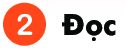 Bữa cơm gia đình
	Thấy mẹ đi chợ về, Chi hỏi:
        - Sao mẹ mua nhiều đồ ăn thế ạ?
        - Đố con hôm nay là ngày gì?
        Chi chạy lại xem lịch:   
        - A, ngày 28 tháng 6, Ngày Gia đình Việt Nam.
        - Đúng rồi.  Vì thế hôm nay nhà mình liên hoan con ạ.
1
2
Đọc đoạn lần 1
Giải  thích từ
Liên hoan: Bữa cơm chung nhân ngày 28 tháng 6  có đông người cùng tham gia ăn.
Quây quần: Tụ tập, xúm xít lại trong một không khí thân mật, đầm ấm.
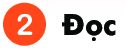 Bữa cơm gia đình
	Thấy mẹ đi chợ về, Chi hỏi:
        - Sao mẹ mua nhiều đồ ăn thế ạ?
        - Đố con hôm nay là ngày gì?
        Chi chạy lại xem lịch:   
        - A, ngày 28 tháng 6, Ngày Gia đình Việt Nam.
        - Đúng rồi.  Vì thế hôm nay nhà mình liên hoan con ạ.
1
2
Đọc đoạn trong nhóm
Bữa cơm gia đình
Chi vui lắm. Em nhặt rau giúp mẹ. Bố dọn nhà, rửa xoong nồi, cốc chén. Ông bà trông em bé để mẹ nấu ăn. Cả nhà quây quần bên nhau. Bữa cơm thật tuyệt. Chi thích ngày nào cũng là ngày gia đình Việt Nam.
Thi đọc đoạn 2
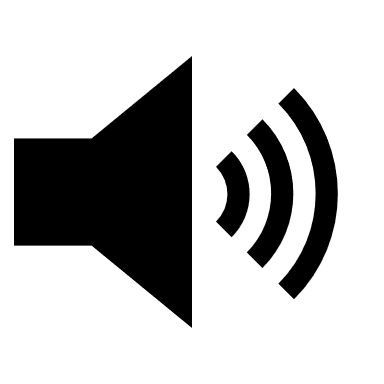 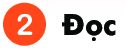 Bữa cơm gia đình
	Thấy mẹ đi chợ về, Chi hỏi:
        - Sao mẹ mua nhiều đồ ăn thế ạ? 
        - Đố con hôm nay là ngày gì?
        Chi chạy lại xem lịch:   
        - A,ngày 28 tháng 6, Ngày Gia đình Việt Nam.
        - Đúng rồi. Vì thế hôm nay nhà mình liên hoan con ạ.
        Chi vui lắm. Em nhặt rau giúp mẹ. Bố dọn nhà, rửa xoong nồi, cốc chén. Ông bà trông em bé để mẹ nấu ăn. Cả nhà quây quần bên nhau. Bữa cơm thật tuyệt. Chi thích ngày nào cũng là Ngày Gia đình Việt Nam.
	                                                                                         (Châu Anh)
Đọc  mẫu lần 2
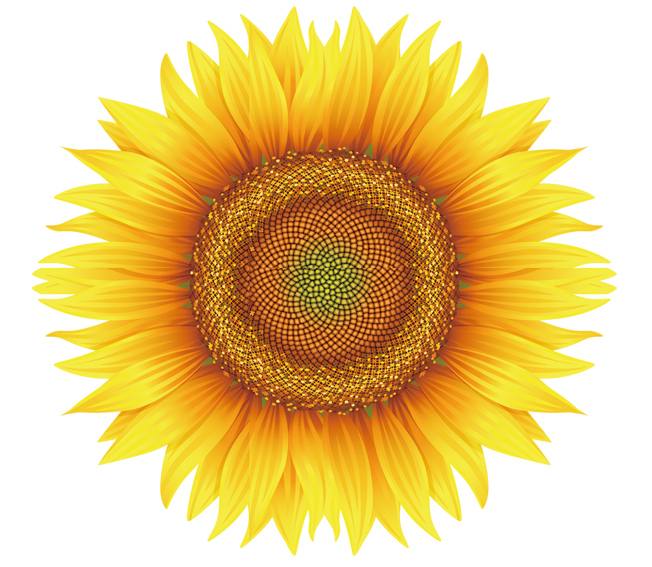 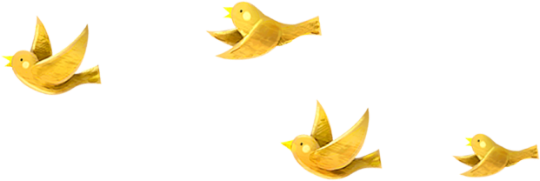 3
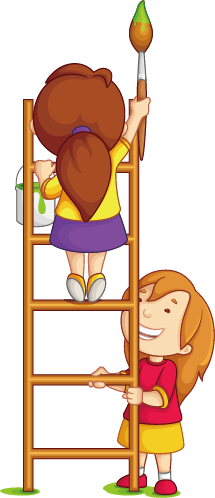 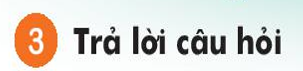 a) Ngày gia đình Việt Nam là ngày nào?
b) Vào ngày này, gia đình Chi làm gì?
c) Theo em, vì sao Chi rất vui?
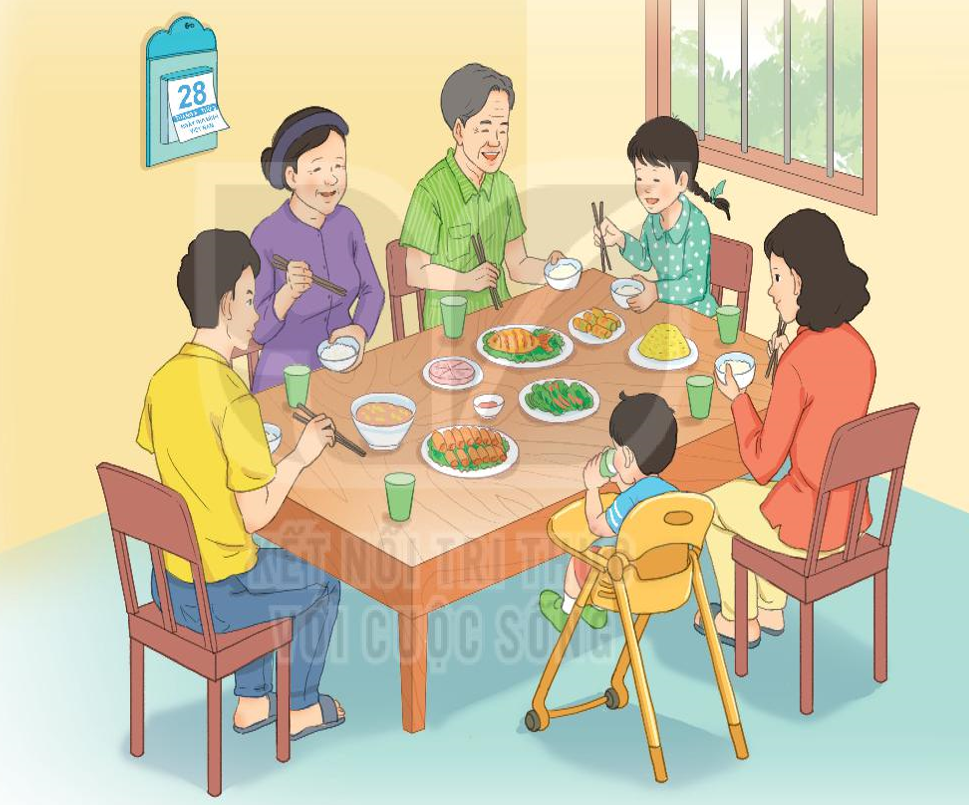 Bữa cơm gia đình
	Thấy mẹ đi chợ về, Chi hỏi:
        - Sao mẹ mua nhiều đồ ăn thế ạ? 
        - Đố con hôm nay là ngày gì?
        Chi chạy lại xem lịch:   
        - A, ngày 28 tháng 6, Ngày Gia đình Việt Nam.
        - Đúng rồi. Vì thế hôm nay nhà mình liên hoan con ạ.
        Chi vui lắm. Em nhặt rau giúp mẹ. Bố dọn nhà, rửa xoong nồi, cốc chén. Ông bà trông em bé để mẹ nấu ăn. Cả nhà quây quần bên nhau. Bữa cơm thật tuyệt. Chi thích ngày nào cũng là Ngày Gia đình Việt Nam.
	                                                                                         (Châu Anh)
c, Chi vui: Vì cả nhà quây quần bên nhau.
b) Vào ngày này, gia đình Chi liên hoan.
c) Theo em, vì sao Chi rất vui?
b) Vào ngày này, gia đình Chi làm gì?
a) Ngày gia đình Việt Nam là ngày 28 tháng 6
a) Ngày gia đình Việt Nam là ngày nào?
c, Chi vui: Vì bữa cơm thật tuyệt.
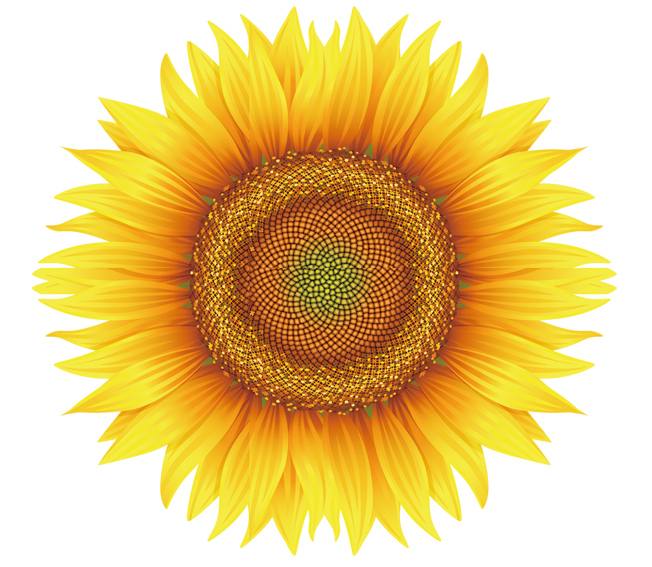 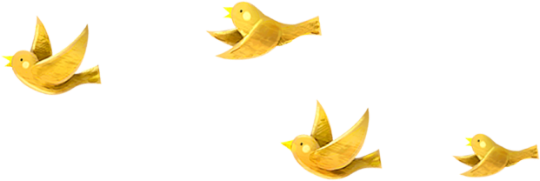 4
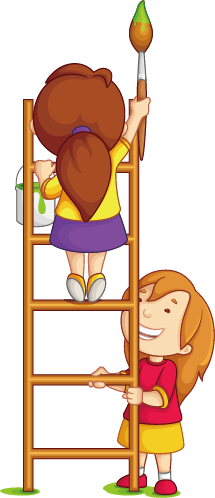 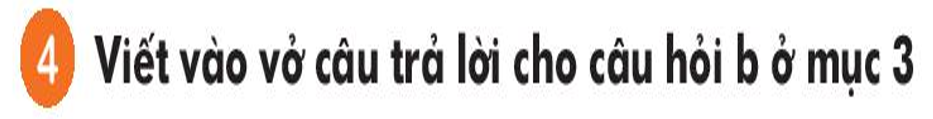 Vào ngày này, gia đình Chi
(…).
liên hoan.
TIẾT  3
Bữa cơm gia đình
	Thấy mẹ đi chợ về, Chi hỏi:
        - Sao mẹ mua nhiều đồ ăn thế ạ? 
        - Đố con hôm nay là ngày gì?
        Chi chạy lại xem lịch:   
        - A, ngày 28 tháng 6, Ngày Gia đình Việt Nam.
        - Đúng rồi. Vì thế hôm nay nhà mình liên hoan con ạ.
        Chi vui lắm. Em nhặt rau giúp mẹ. Bố dọn nhà, rửa xoong nồi, cốc chén. Ông bà trông em bé để mẹ nấu ăn. Cả nhà quây quần bên nhau. Bữa cơm thật tuyệt. Chi thích ngày nào cũng là Ngày Gia đình Việt Nam.
	                                                                                         (Châu Anh)
c, Chi vui: Vì cả nhà quây quần bên nhau.
b) Vào ngày này, gia đình Chi liên hoan.
c) Theo em, vì sao Chi rất vui?
b) Vào ngày này, gia đình Chi làm gì?
a) Ngày gia đình Việt Nam là ngày 28 tháng 6
a) Ngày gia đình Việt Nam là ngày nào?
c, Chi vui: Vì bữa cơm thật tuyệt.
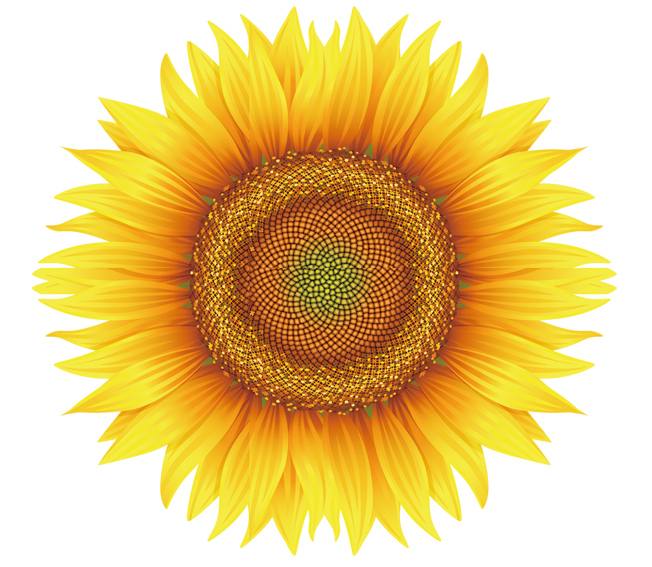 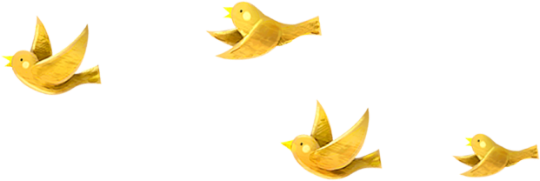 5
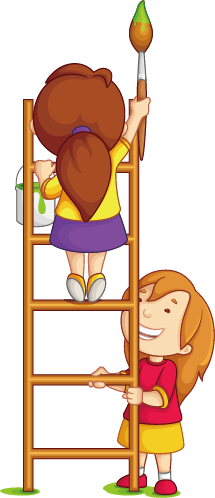 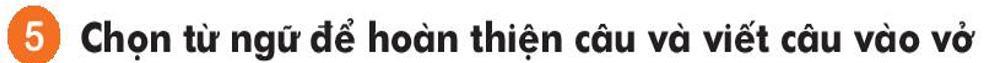 gặp
quây quần
liên hoan
Buổi tối, gia đình em thường                     bên nhau.
(…)
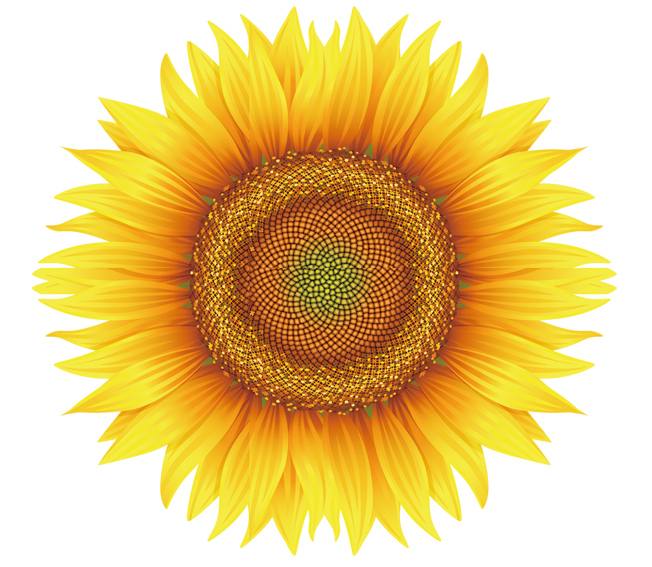 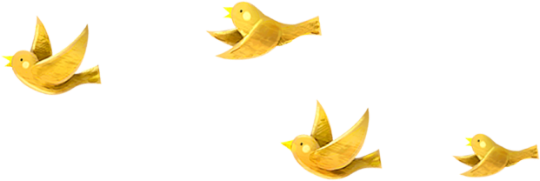 6
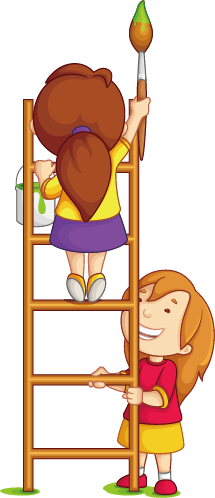 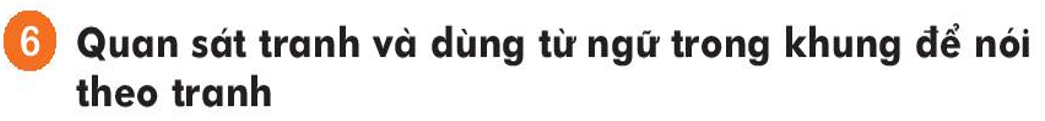 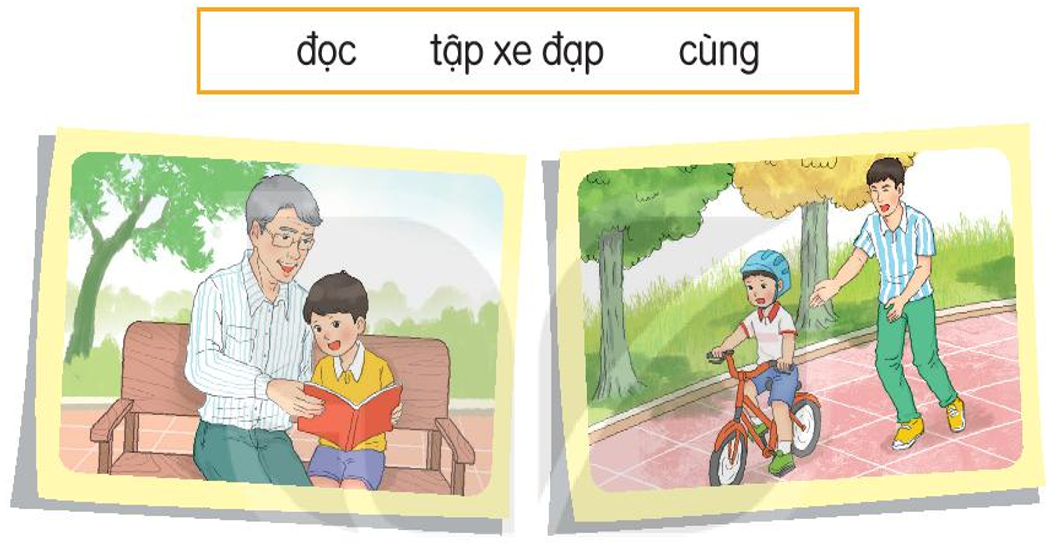 Tranh vẽ gì?
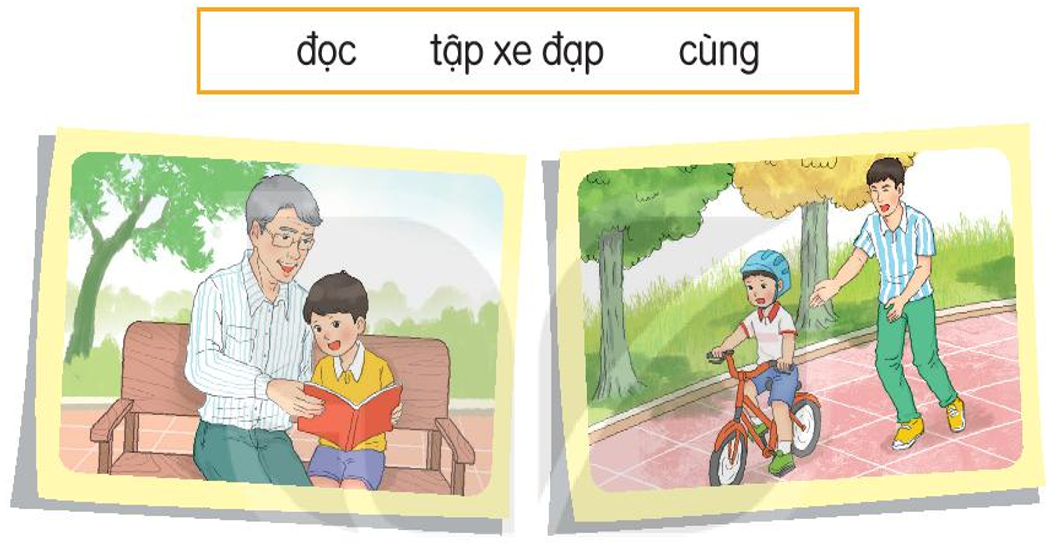 Em cùng ông đọc sách.
Bố dạy em tập xe đạp.
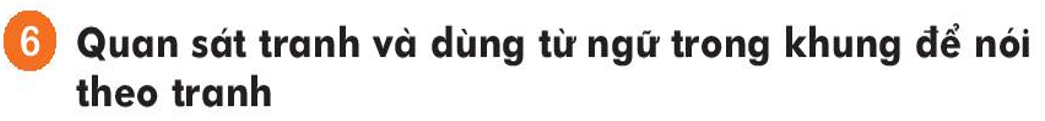 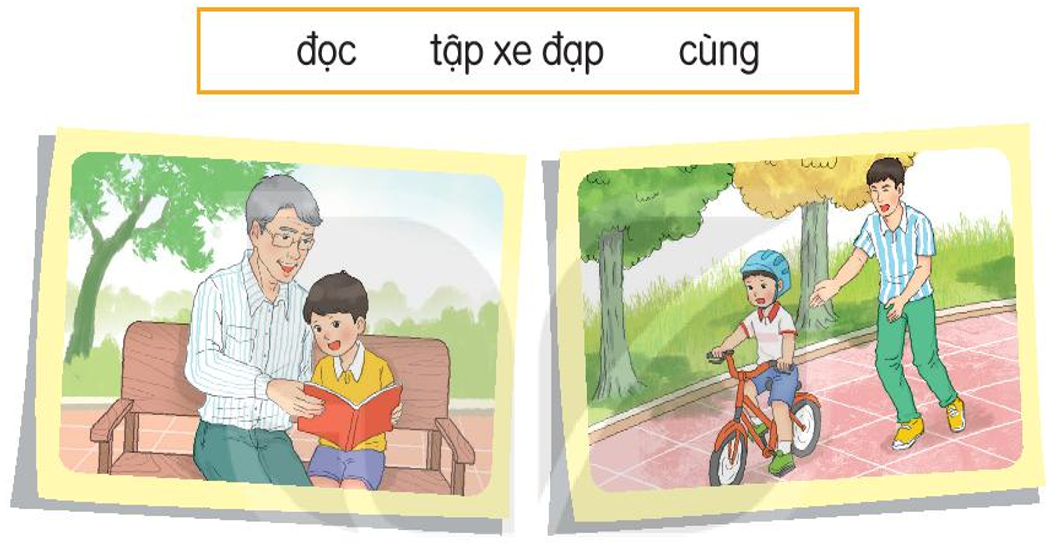 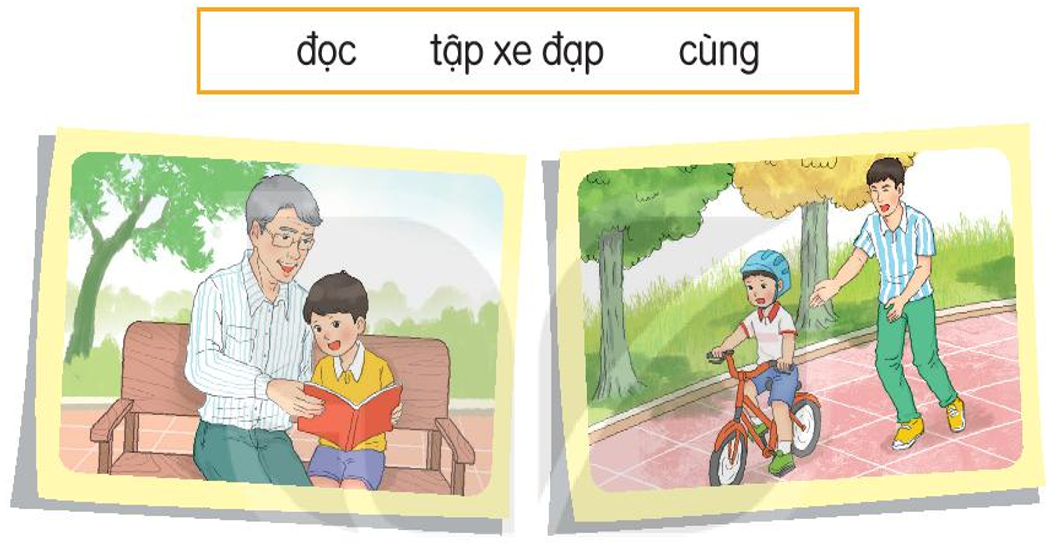 Thứ bảy, em được nghỉ. Em cùng ông đọc sách. Sau đó, bố dạy em tập xe đạp. Em rất vui.
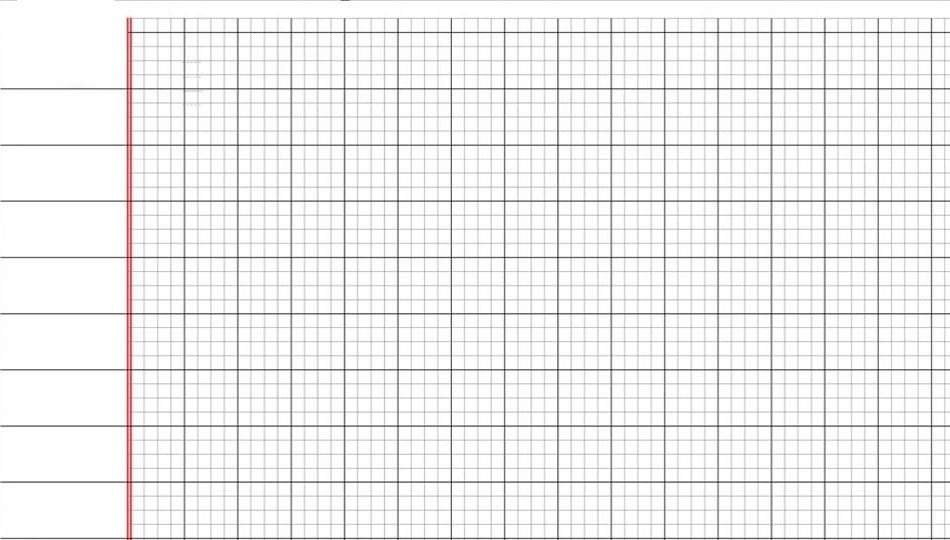 Thứ Bảy, em được nghỉ. Em cùng ông đọc sách. Sau đó em được bố dạy tập xe đạp. Em rất vui.
.
Bữa cơm gia đình
	Thấy mẹ đi chợ về, Chi hỏi:
        - Sao mẹ mua nhiều đồ ăn thế ạ? 
        - Đố con hôm nay là ngày gì?
        Chi chạy lại xem lịch:   
        - A, ngày 28 tháng 6, Ngày Gia đình Việt Nam.
        - Đúng rồi. Vì thế hôm nay nhà mình liên hoan con ạ.
        Chi vui lắm. Em nhặt rau giúp mẹ. Bố dọn nhà, rửa xoong nồi, cốc chén. Ông bà trông em bé để mẹ nấu ăn. Cả nhà quây quần bên nhau. Bữa cơm thật tuyệt. Chi thích ngày nào cũng là Ngày Gia đình Việt Nam.
	                                                                                         (Châu Anh)
c, Vì cả nhà quây quần bên nhau.
b) Vào ngày này, gia đình Chi liên hoan.
c) Theo em, vì sao Chi rất vui?
b) Vào ngày này, gia đình Chi làm gì?
a) Ngày gia đình Việt Nam là ngày 28 tháng 6
a) Ngày gia đình Việt Nam là ngày nào?
TIẾT 4
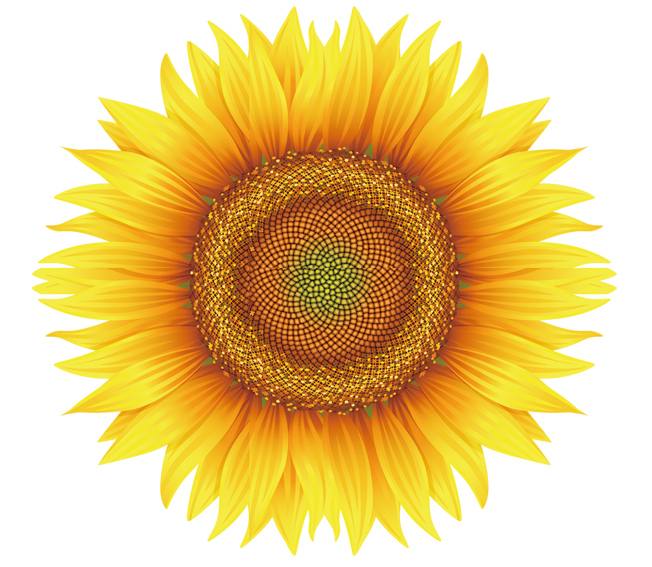 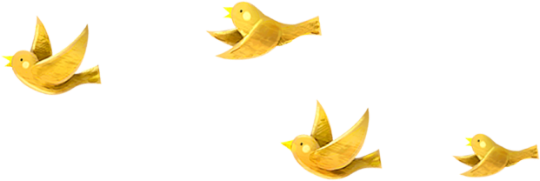 7
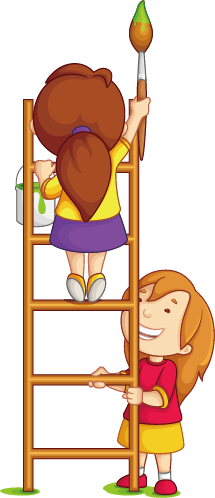 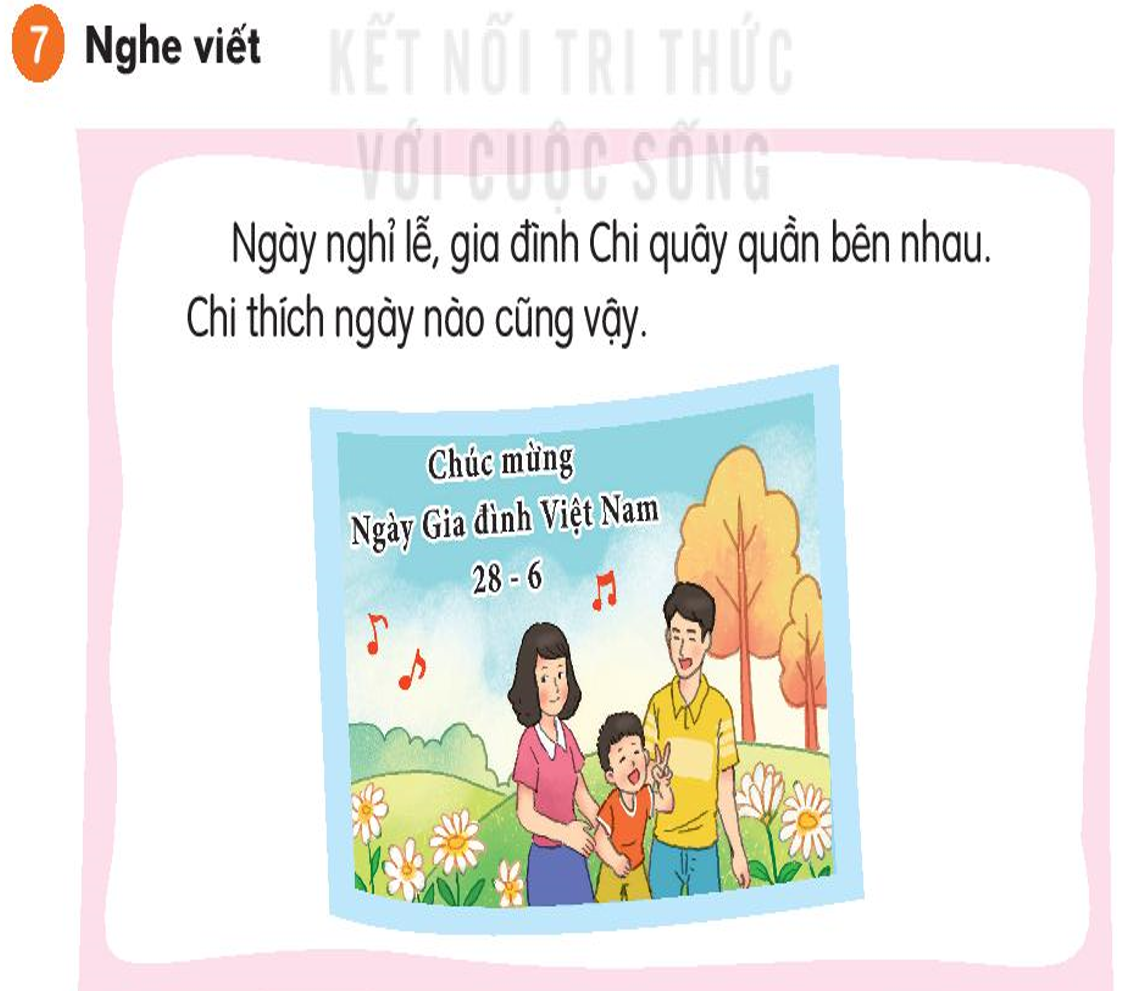 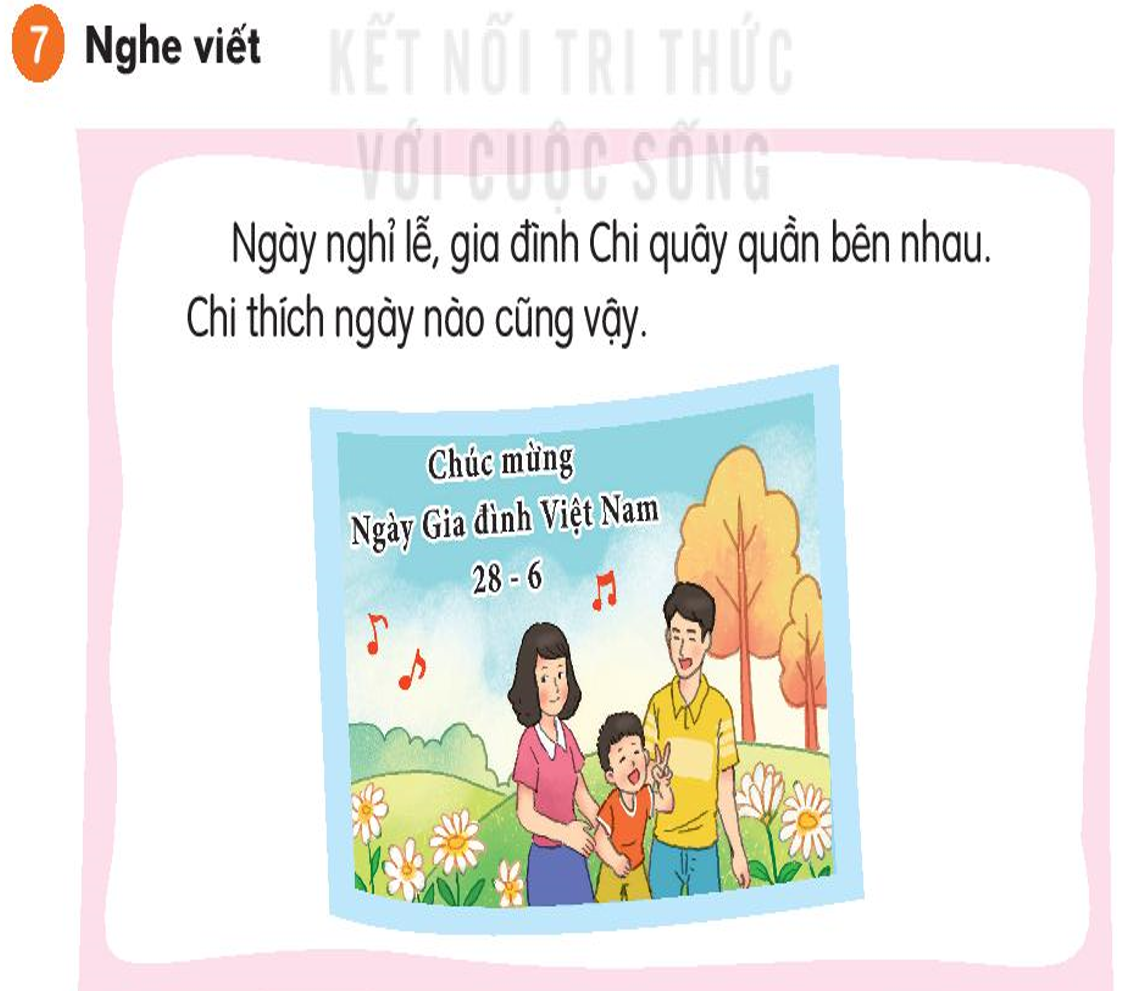 .
.
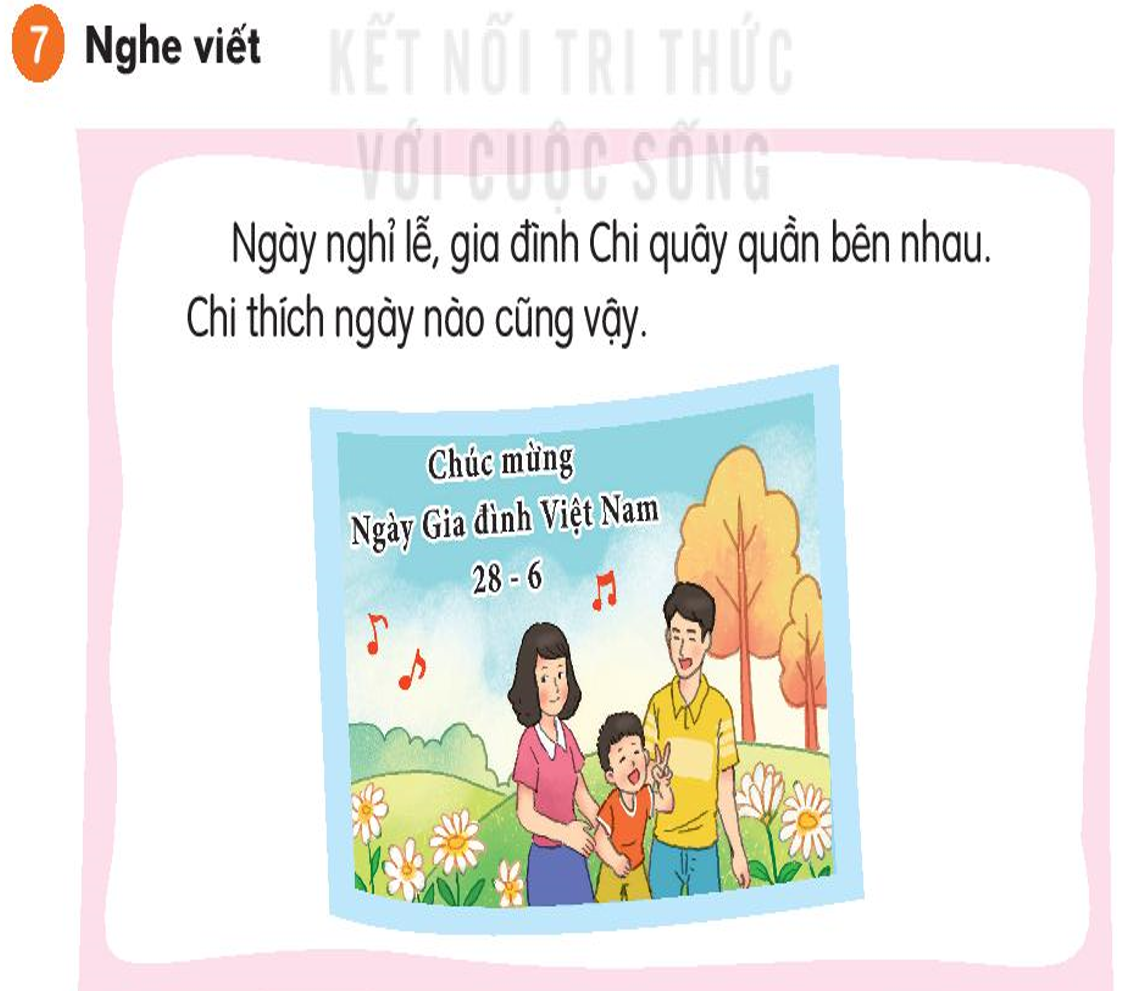 Ngày nghỉ lễ, gia đình Chi làm gì?
Ngày nghỉ lễ trong bài là ngày gì?
Trong đoạn văn trên có mấy câu?
Khi viết con chữ cái đầu câu, đầu đoạn phải viết như thế nào?
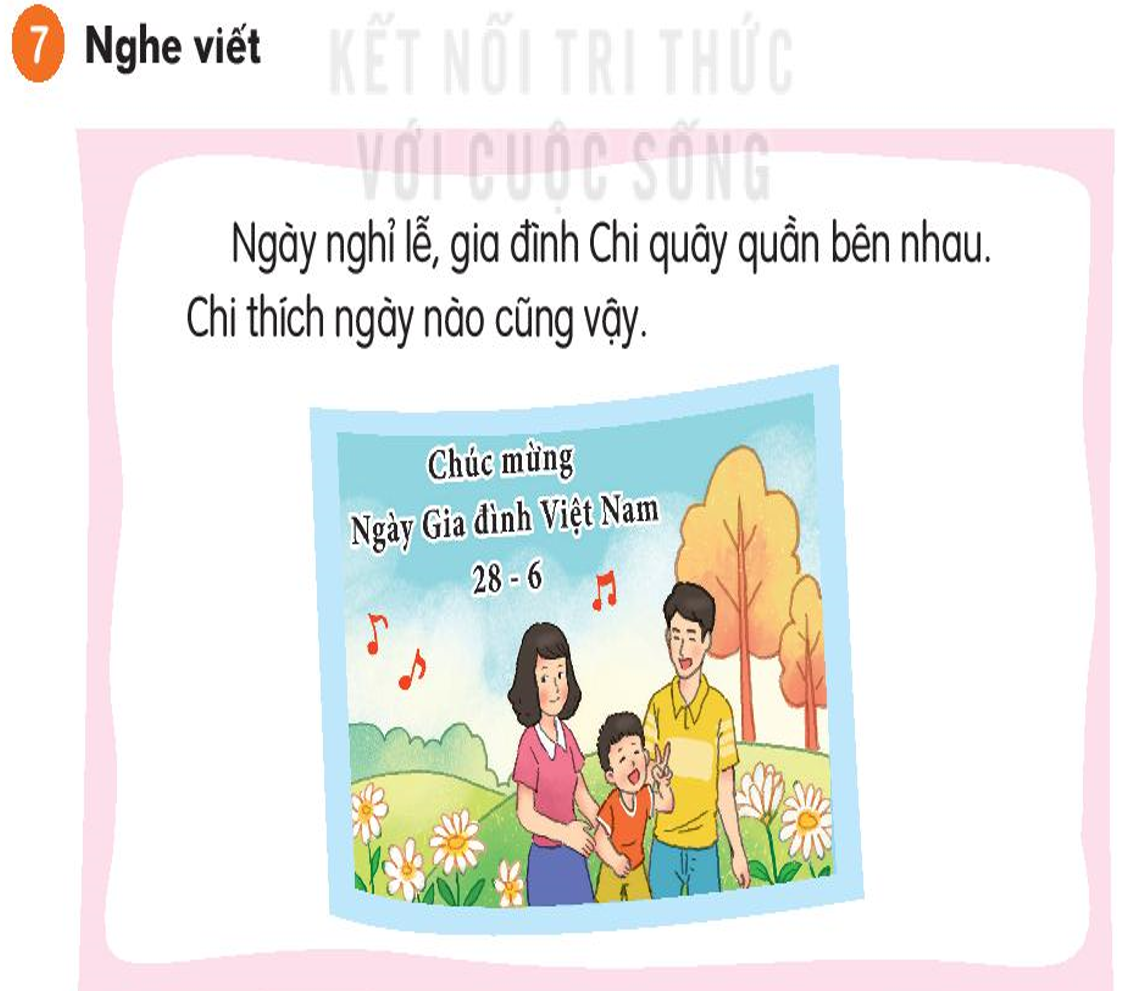 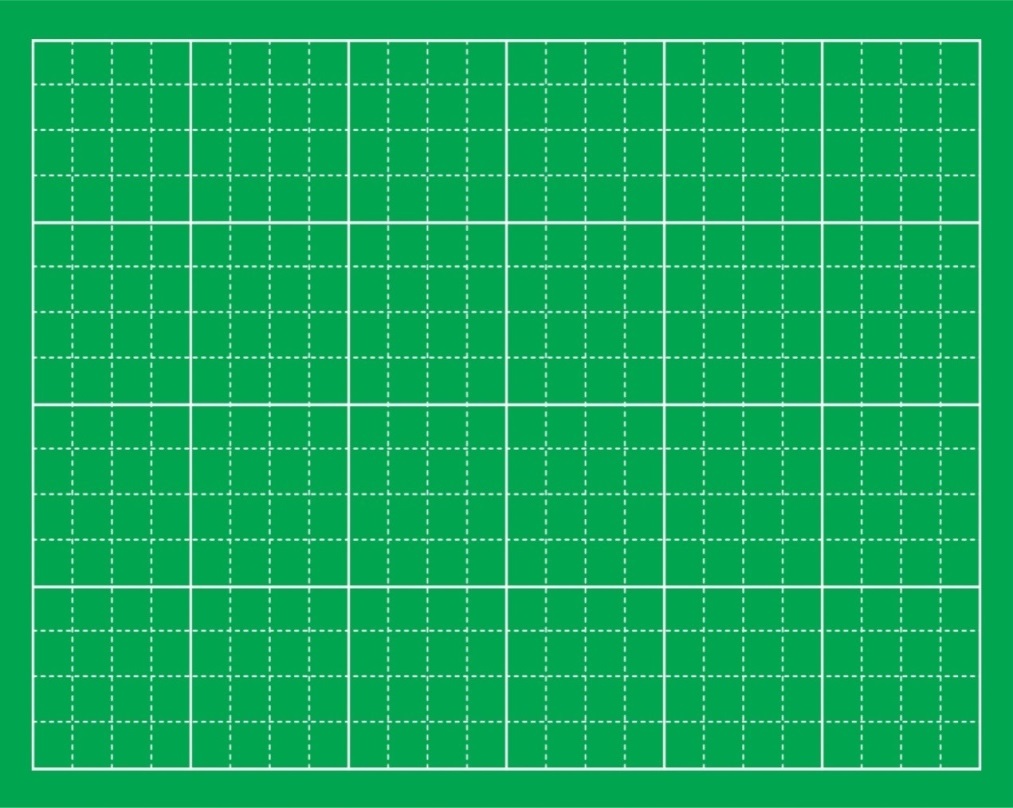 Nghỉ lễ˙
Quây quần
Cần viết đúng các từ?
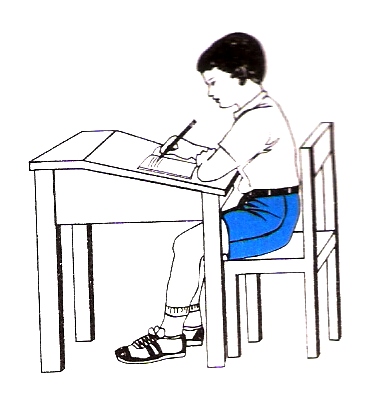 Khi ngồi viết:
Tiêu chí viết:
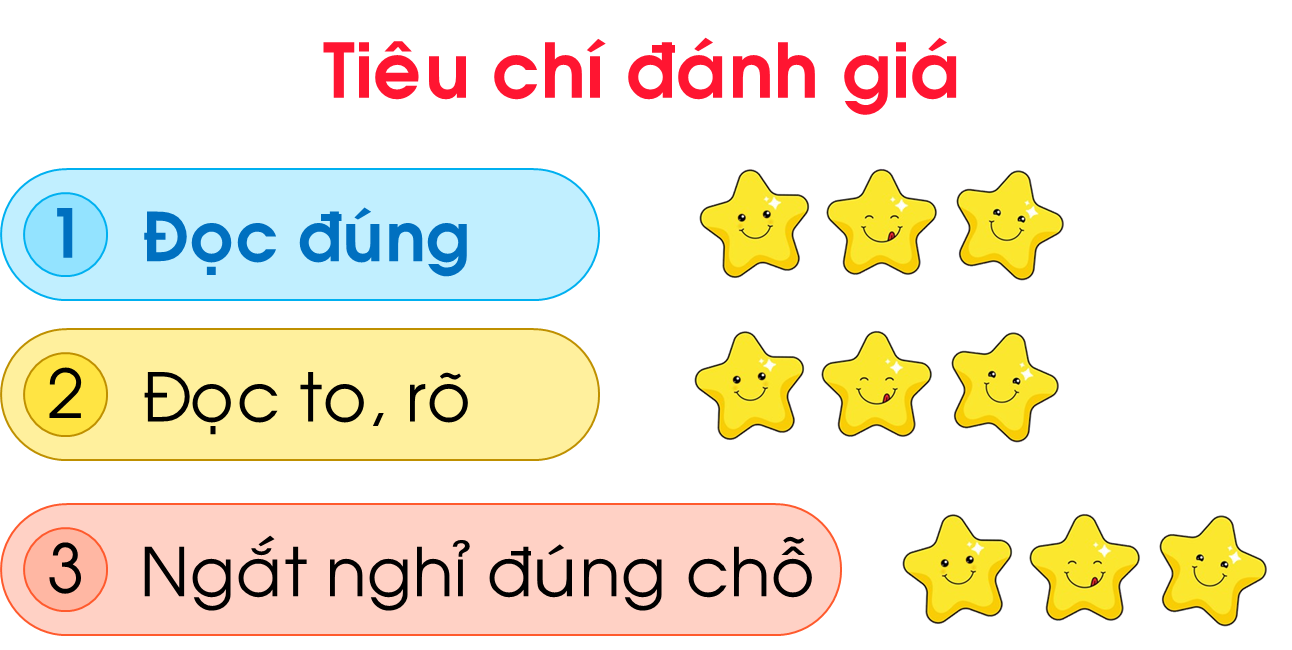 Viết đúng viết đẹp.
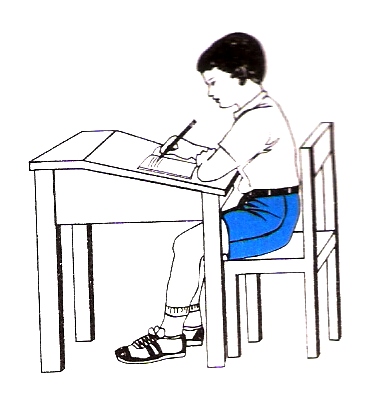 Đầu câu viết hoa, cuối câu ghi dấu chấm.
Trình bày đúng đoạn văn xuôi.
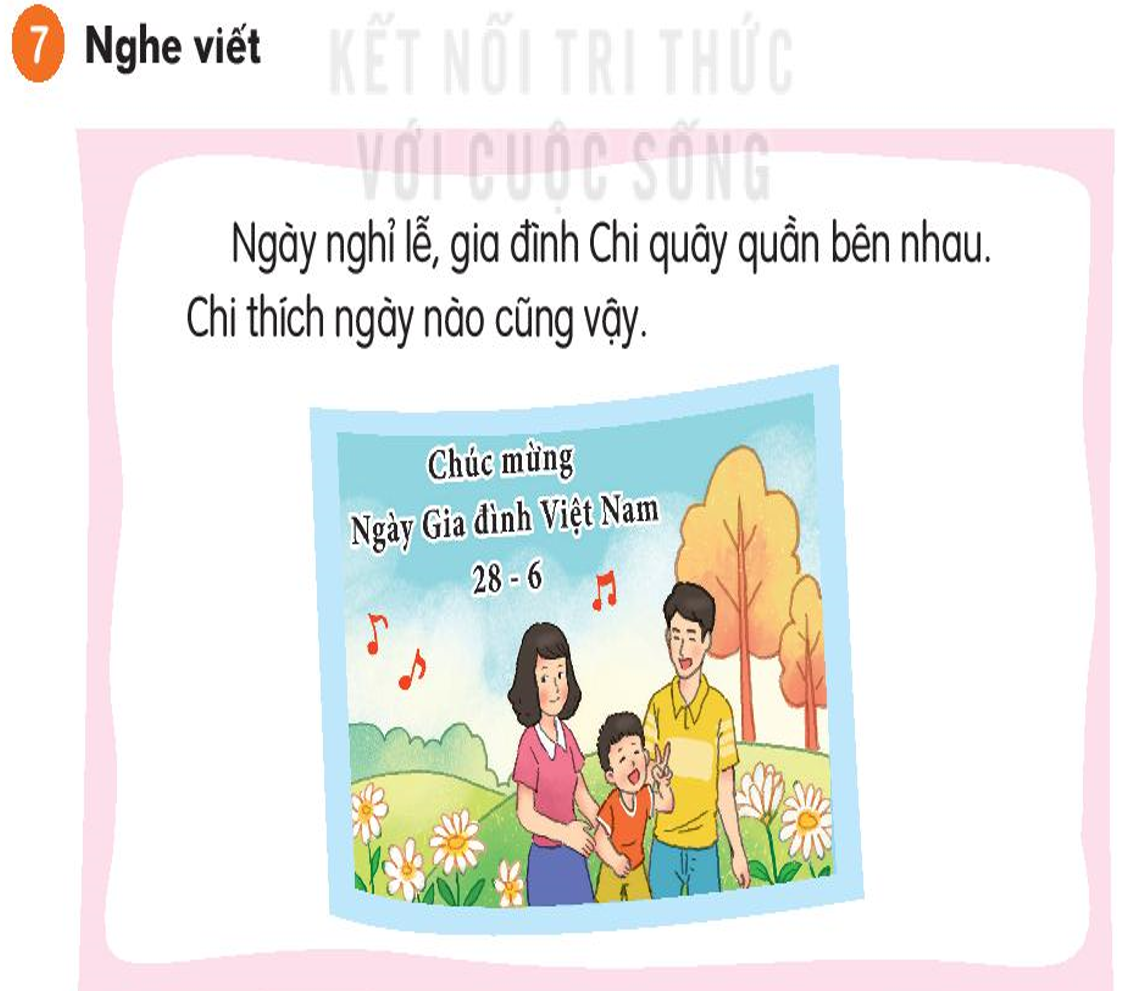 Khi trình bày đầu đoạn phải viết như thế nào?
Tô chữ hoa  N
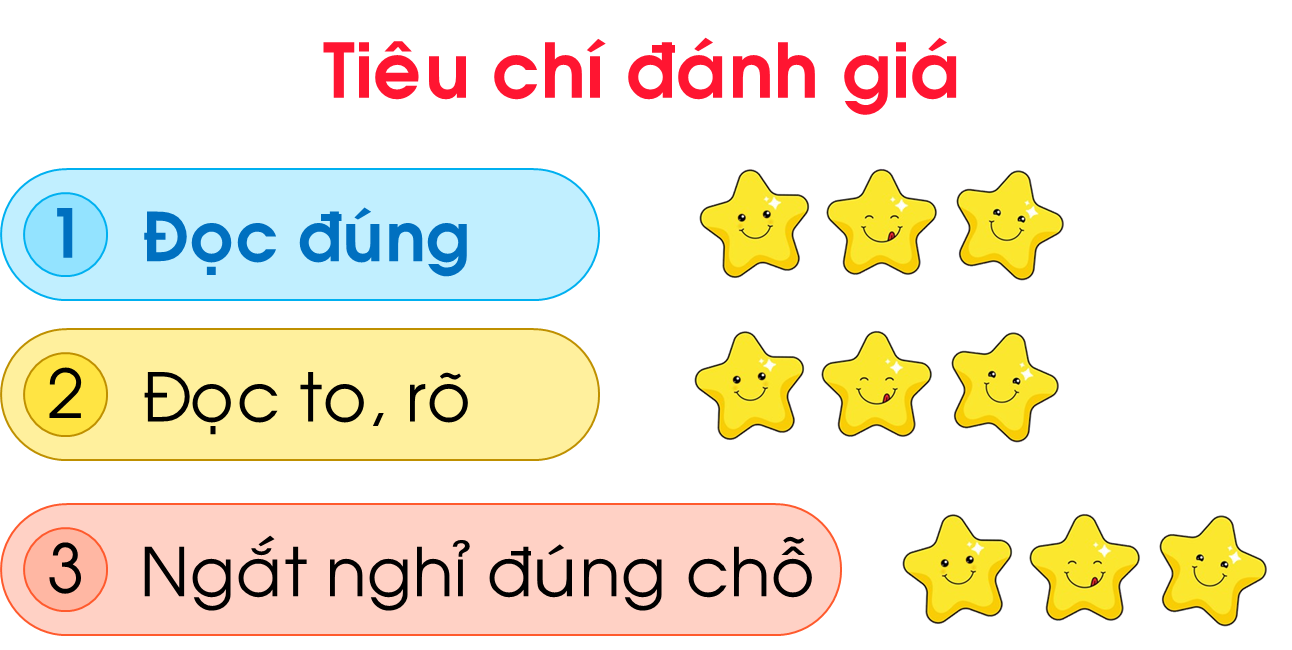 Viết đúng, viết đẹp.
Đầu câu viết hoa, cuối câu có dấu chấm.
Trình bày đúng đoạn văn xuôi.
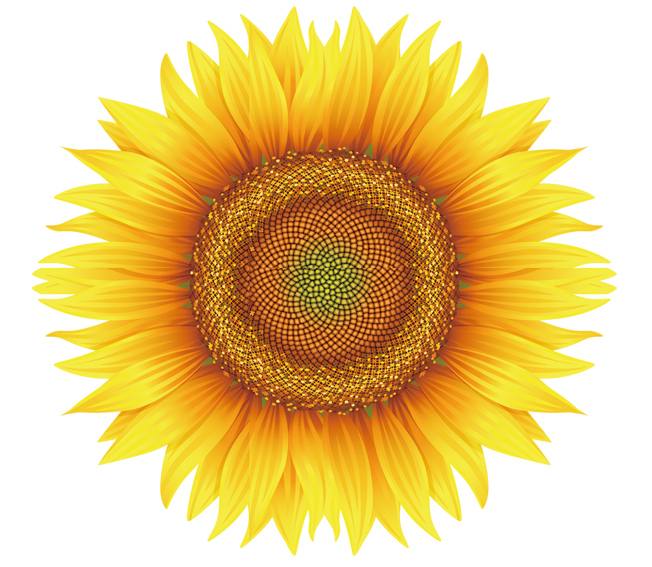 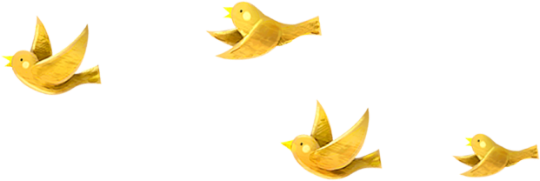 8
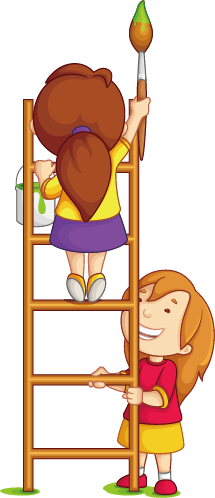 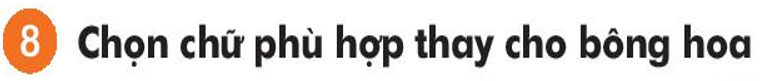 nuôi dưỡng
đôi giày
tờ giấy
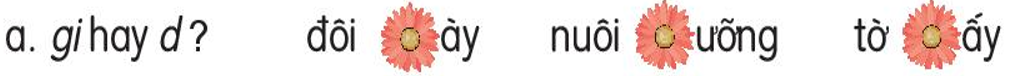 nghe nhạc
nghỉ ngơi
ngày lễ
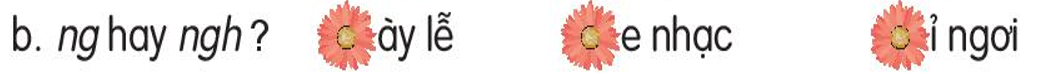 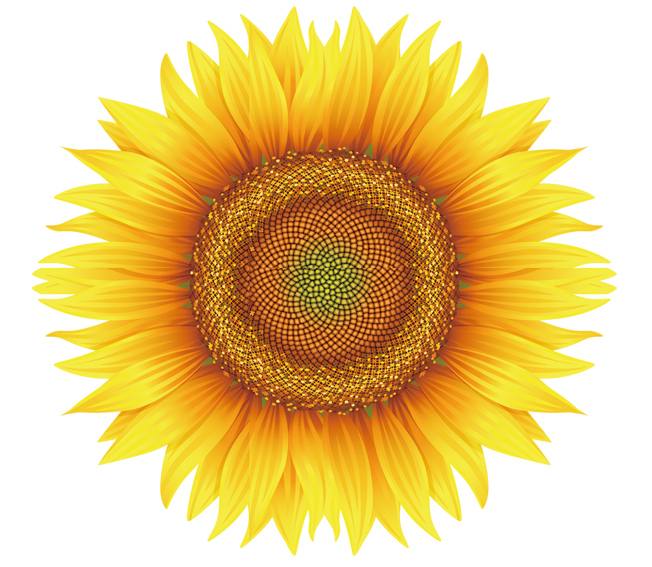 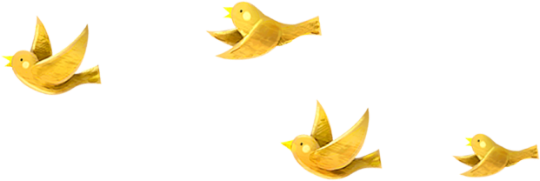 9
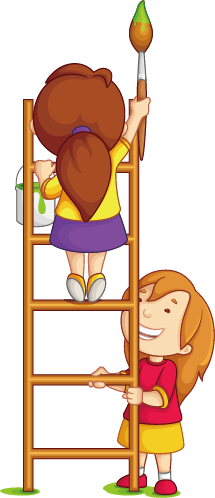 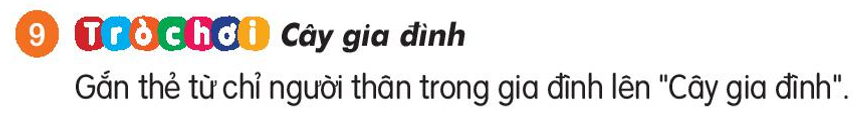 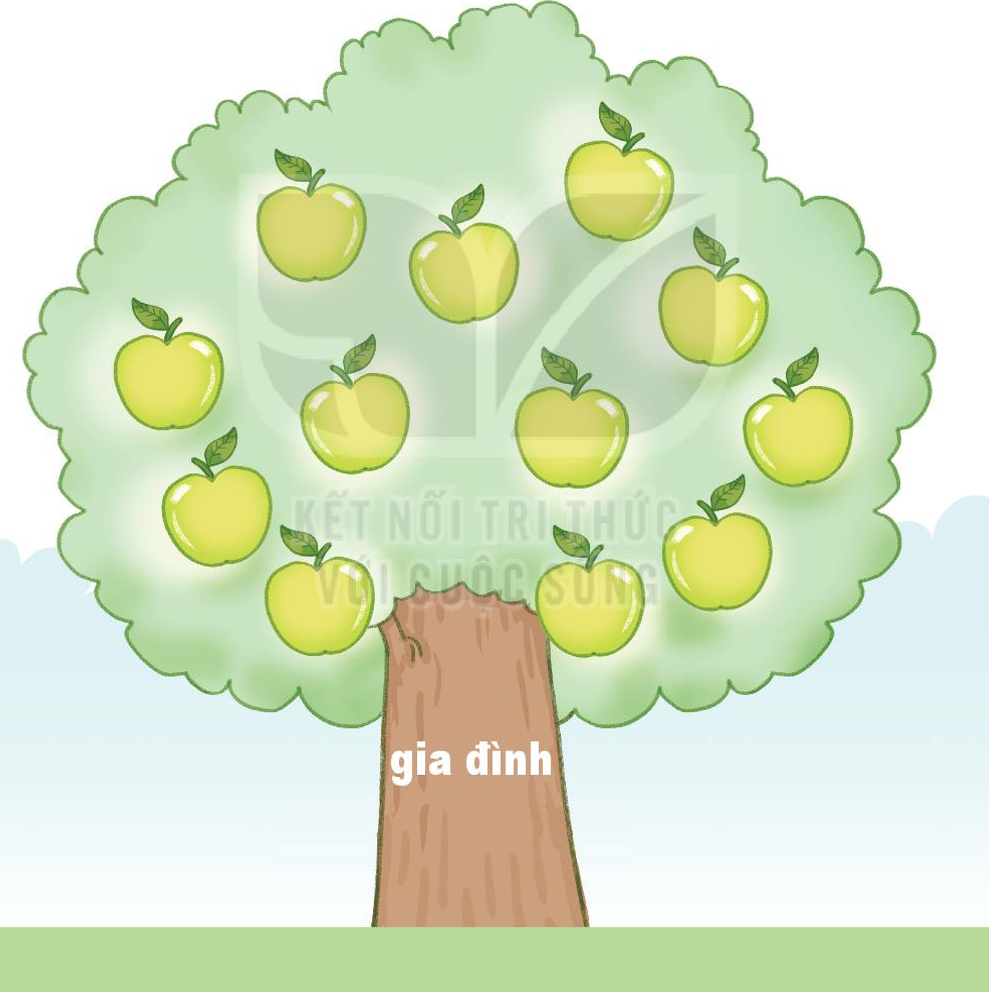 bố
ông
bà
mẹ
anh
em
chú
cô
Cậu
thím
Mợ
bác
Cây gia đình
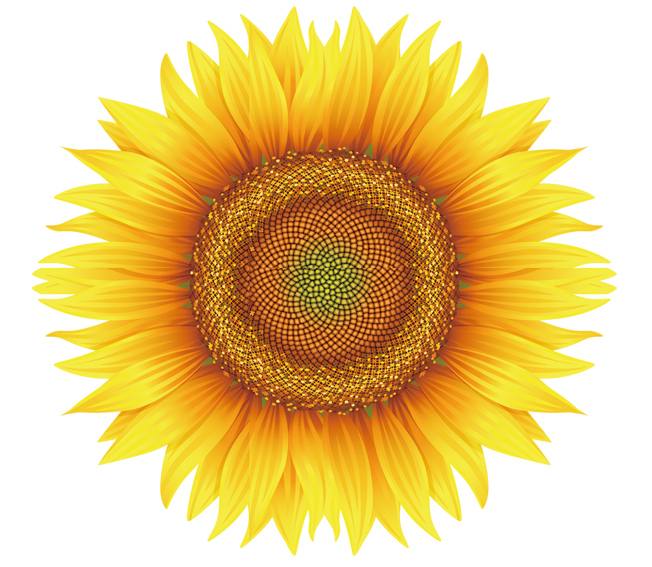 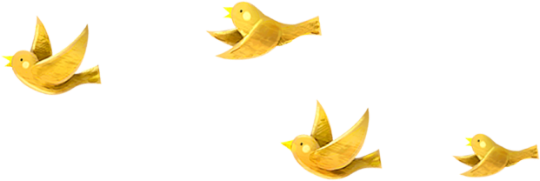 10
Vận dụng
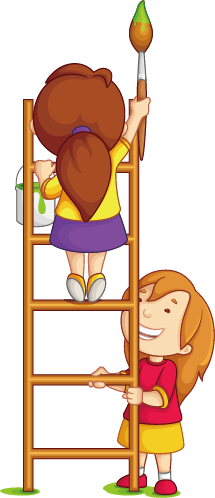 Qua bài học con biết thêm điều gì?